Roger Rusack    The University of Minnesota
Data Link Projects - Minnesota
1
Projects
Past Projects
11,000 channels of 0.8 Gbs for the CMS crystal calorimeter readout.
1,500 channels of the same for the LHC beam loss monitors.
Power distribution by optical fibres.
Current Projects
Investigating 5 GbS CWDM signal transmission and reception in a radiation environment.
CMS HCAL upgrade to the readout and trigger.
2
ECAL Link System
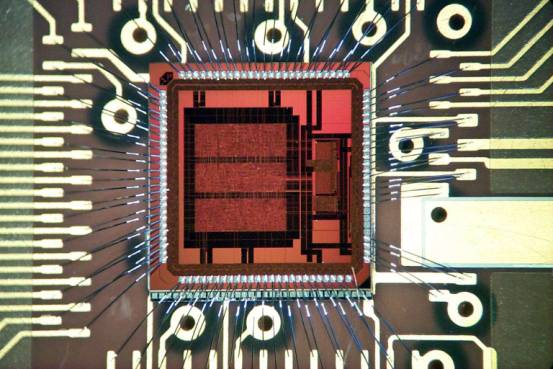 Dense multi-ribbon cable
Ruggedized ribbon
Off Detector
Pigtail fiber
Front End
12
12
96
Rx module
GOL:
CERN MIC
GOH
1
1
12
12
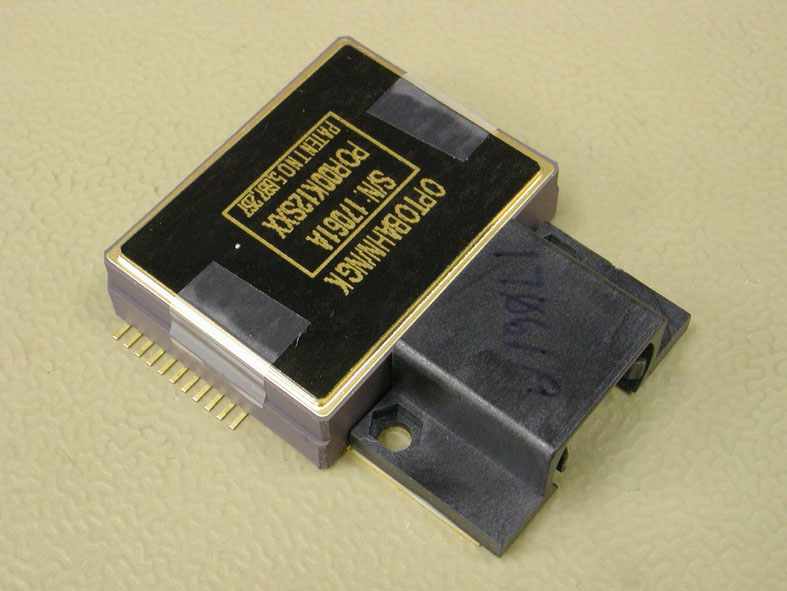 Laser diode
GOL
Digital amp. ASIC
PIN photo-diode array
In-Line Patch Panel
Distributed Patch Panel
Back-end Patch Panel
Digital
Receiver:  NGK
CMS
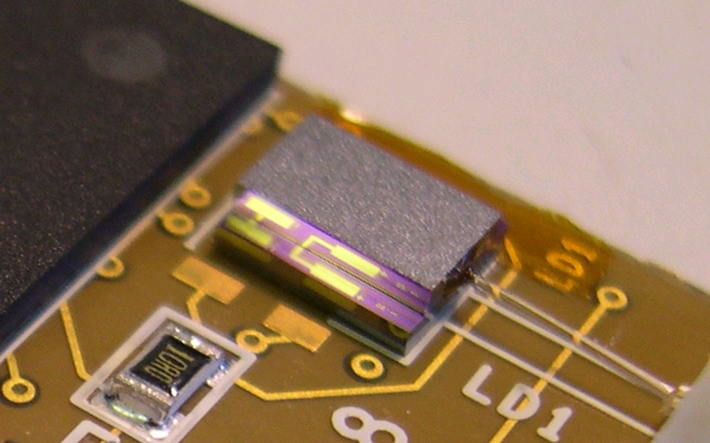 Laser diode:
ST Microelectronics
GOL Opto-Hybrid (GOH):   We design, prototype, qualify, define manufacturing specifications,    procure the manufacture, burn in, perform final acceptance test.
   12-channel NGK Rx:   Off-the-shelf component:  We qualify, procure, test samples during production.
   Fiber, connectors and adaptors:   We use Tracker components and contract options.
3
System Requirements and Specifications - 2
<
~
Some requirements and specifications, in numbers:
4
Components:  Fiber and Connectors
12
12
96
1
CMS
Sub-components of the fiber system:
MFS adapter (Diamond)
sMU-MFS fanout  (Ericsson, Sumitomo, Diamond)
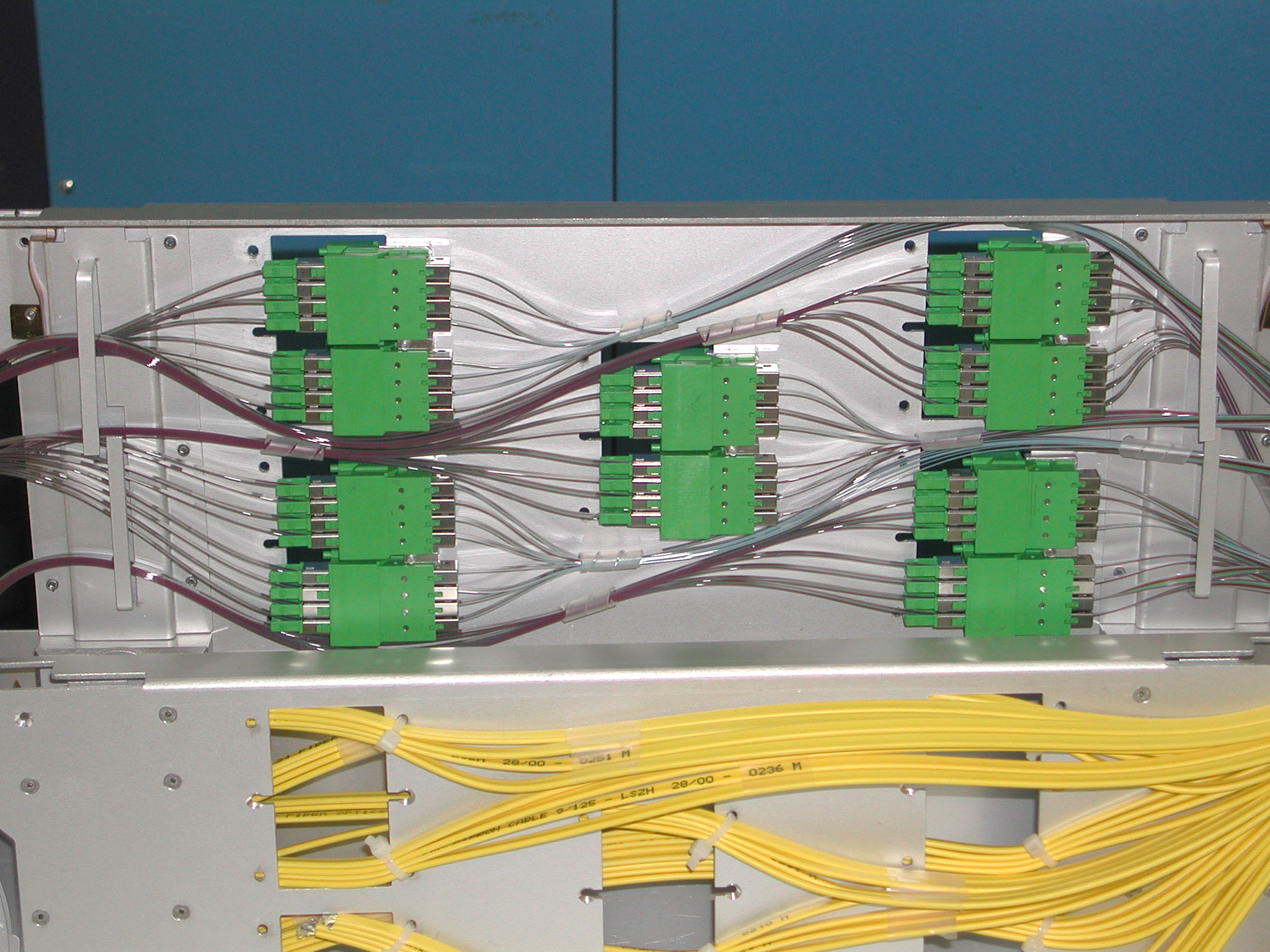 MFS-MPO multi-ribbon cable (Ericsson, Diamond)
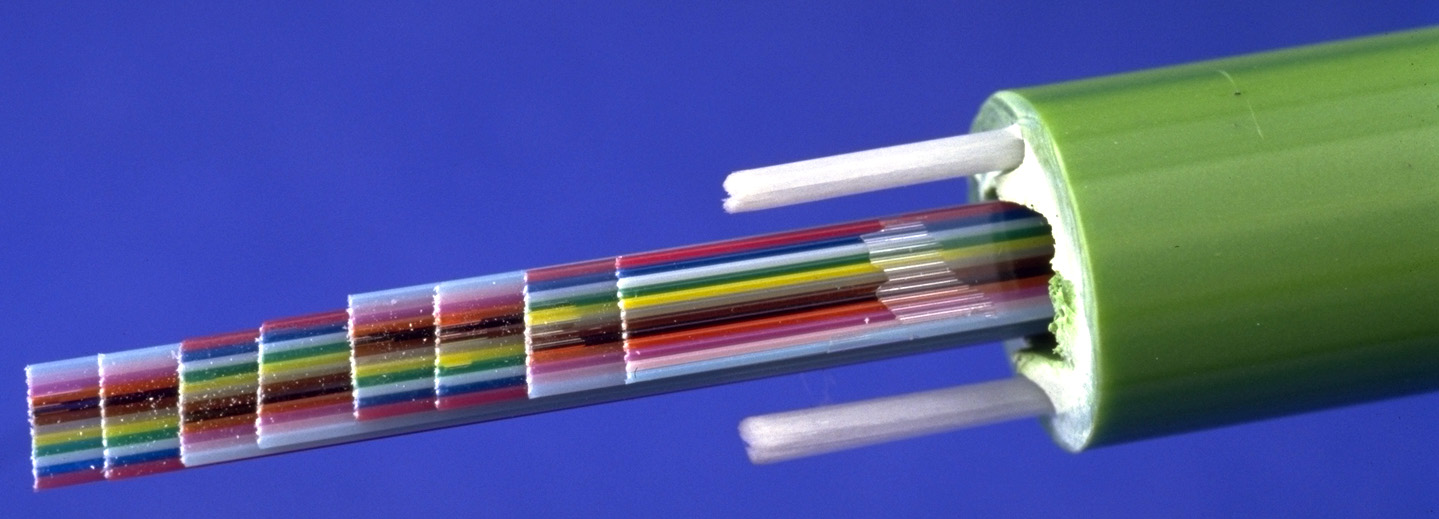 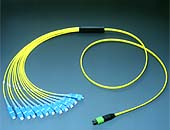 MU-sMU adapter (Sumitomo)
In-Line Patch Panel
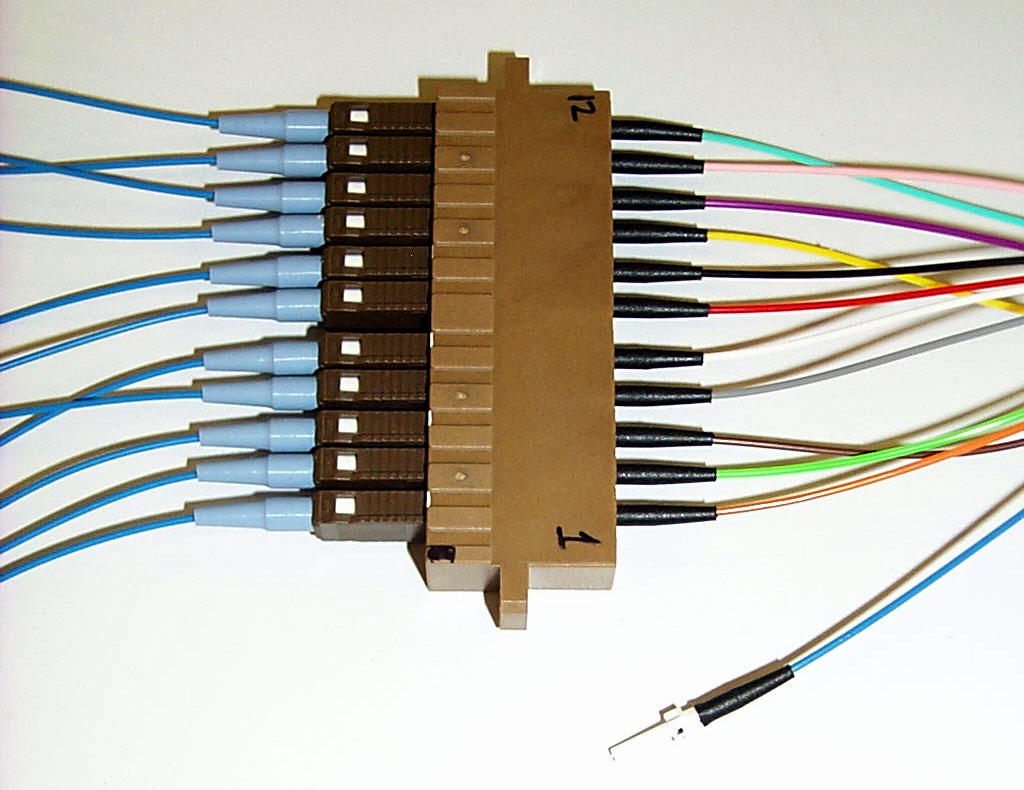 Distributed Patch Panel
Back-end Patch Panel
5
Components:  Receiver
Rx module
12
12
Digital amp. ASIC
PIN photo-diode array
The receiver of the Data Link is the 12-channel digital Rx manufactured by NGK.
Off-the-shelf component:  Our tasks are to qualify, procure,    test samples during production.
Some characteristics and specifications of the Rx:
Accepts single-mode fiber
   Operating wavelength 1310 nm 
   Speed:  up to 1.25 Gb/s
   Sensitivity:  -18 dBm (typically <19 dBm)
   Saturation:  -5 dBm
   Jitter:  < 42 ps
   Temperature:  0°C to 80°C
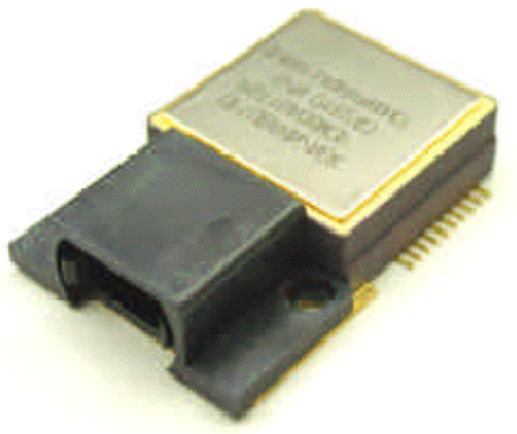 NGK Rx QA:
All channels tested by NGK (pass/fail mask test at 1.25 Gb/s, input power -20dBm,     case temperature 80°C; simultaneously jitter must be < 42 ps)
   We will test samples during production (see later slides).
6
Irradiation Test Setup
GOH
GOH
GOH
GOH
Ten GOH were irradiated in 60 MeV proton beam at PSI, 27-29 Feb.
One BERT GOH to observe any data errors.
  Nine “sandwich” GOH to observe evolution of eye diagram vs. dose    and also have some statistics in case of GOL or laser failure.
BERT GOH (data, clock, I2C)
“Sandwich”  GOH(clock, I2C only)
beam
data
data
GIII Tx
GOH eval board
PC running LabVIEW control program
“Sender”  card
data, clock, I2C
clock
Mothertest card
I2C controller
data
deser eval board
Rx eval board
GIII Rx
scope
beam area
control room
~30 m
7
Some photos
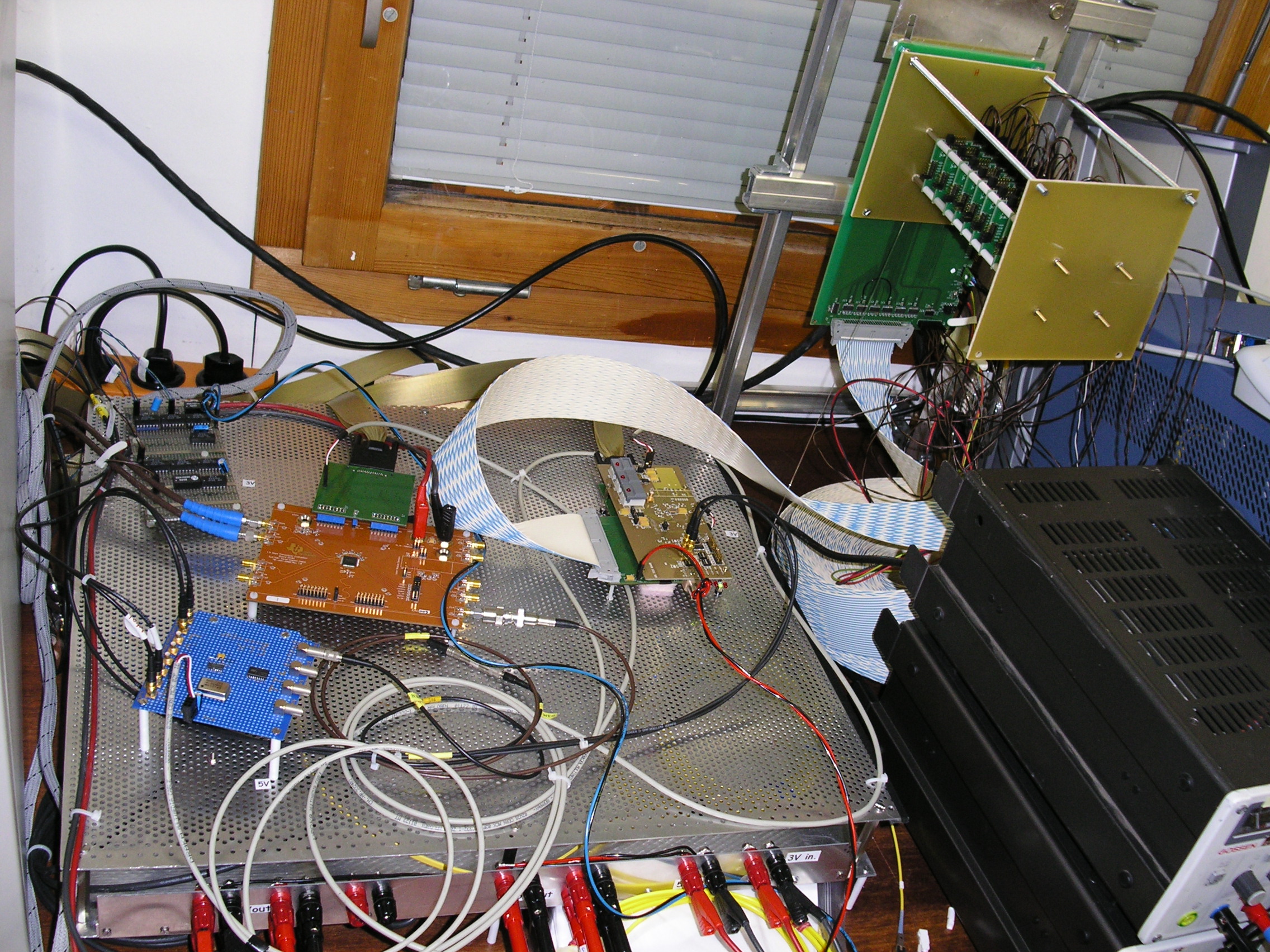 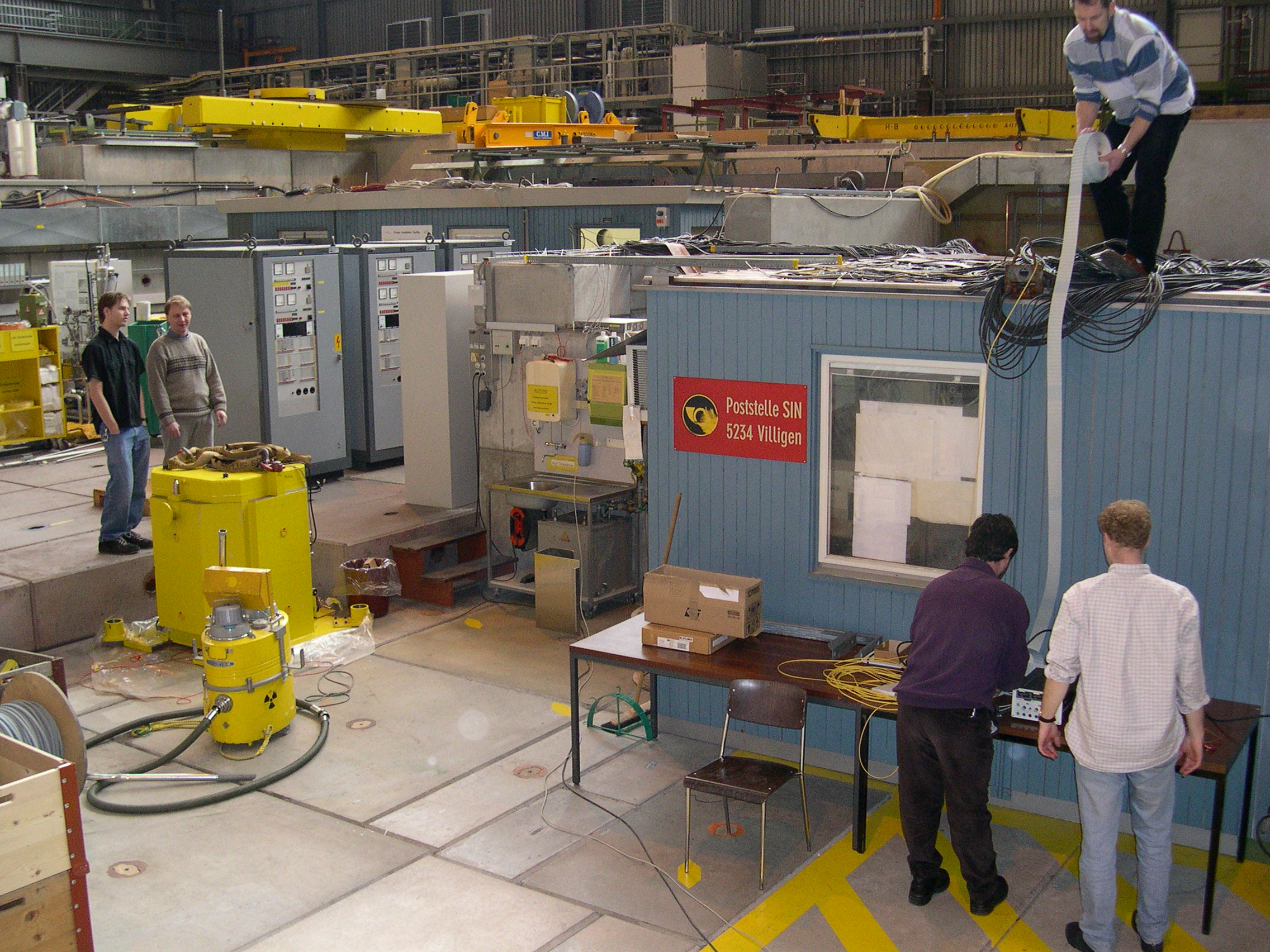 In the control room
Serious cabling
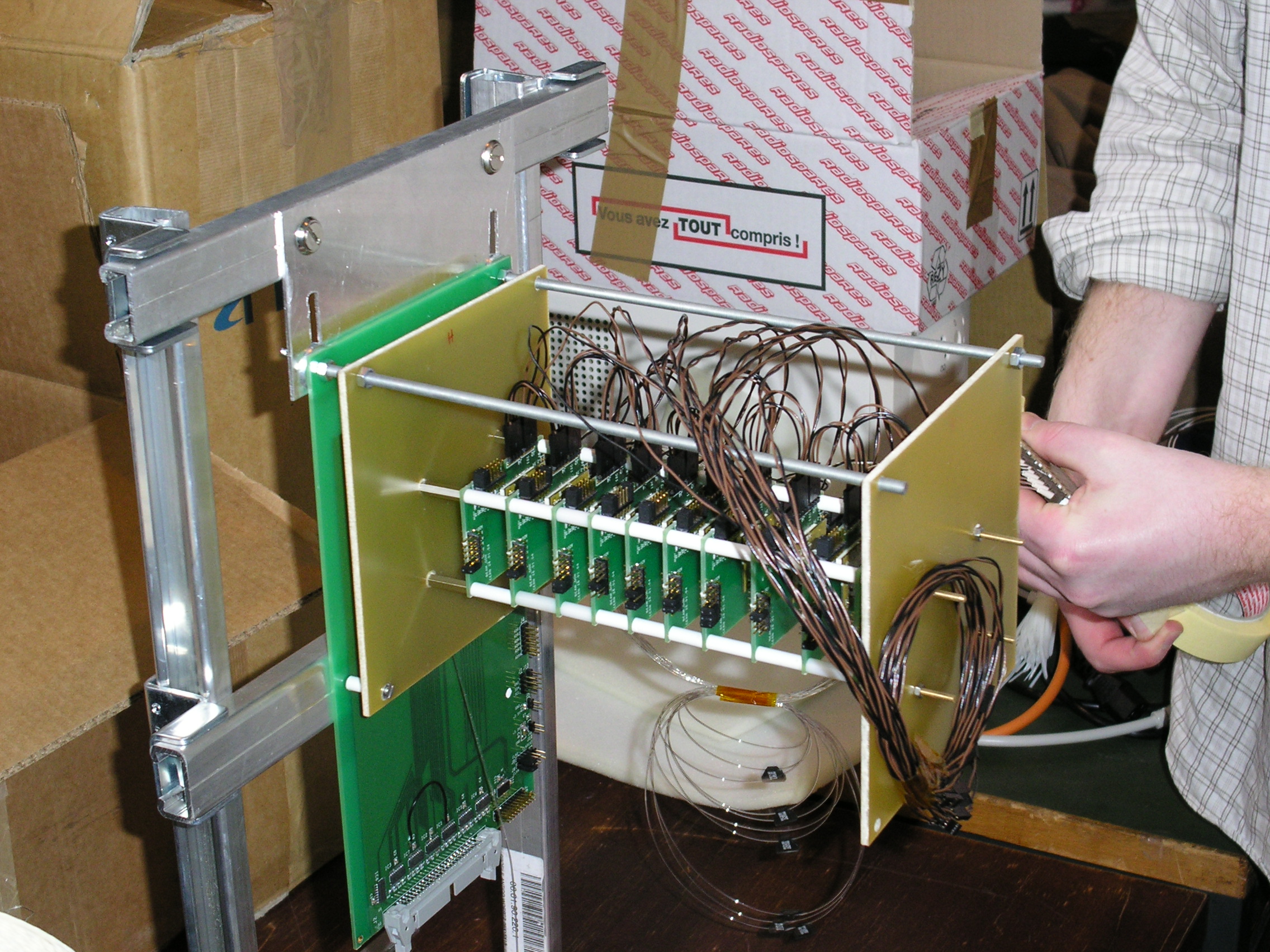 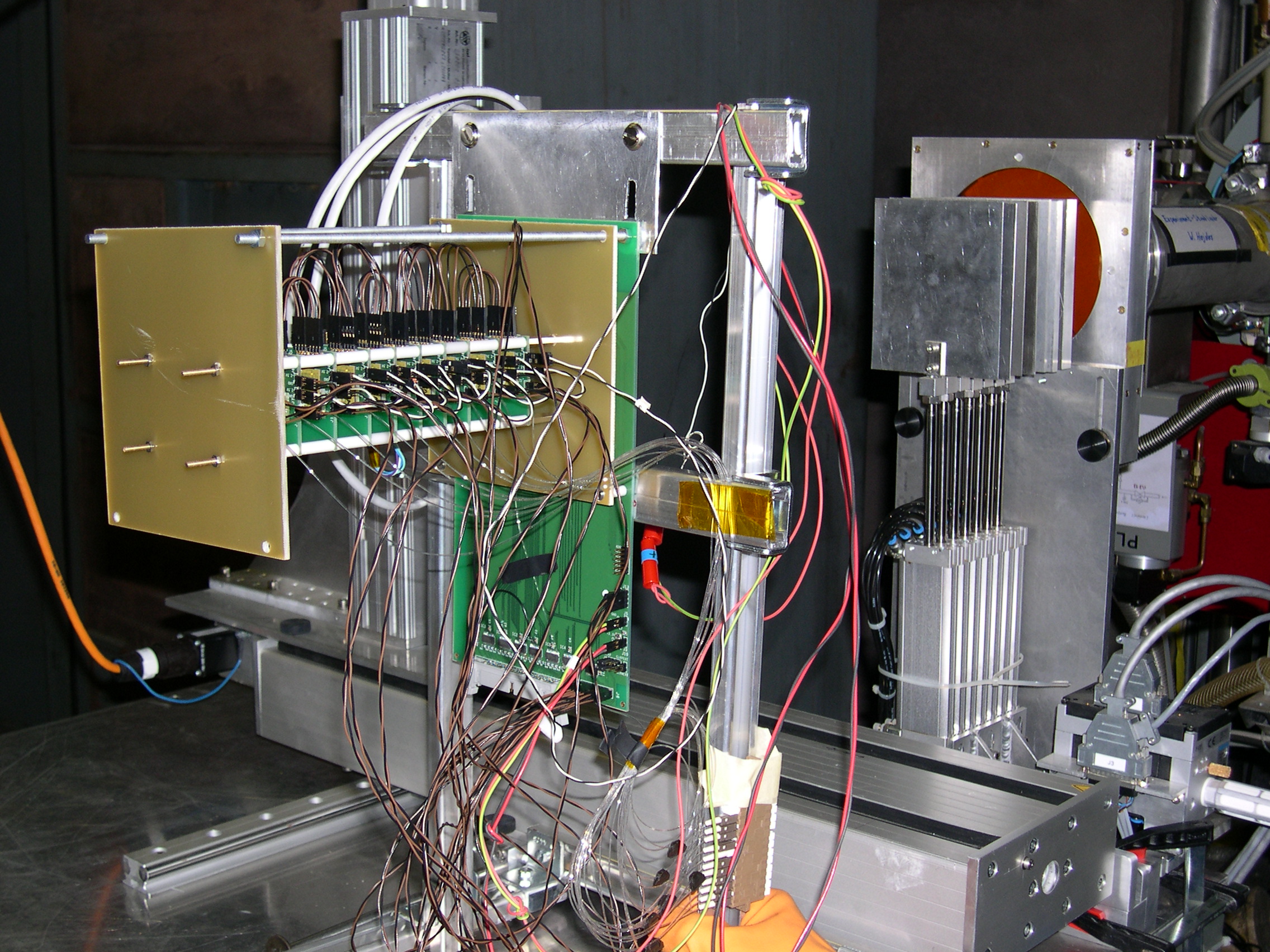 Closeup of the GOH stack
Setup in the beam area
8
Minnesota Contributions
The complete data link - 11,000 channels:
System qualification and specifications.
Manufacture
Qualification
Installation
Test modules:
3 BERT systems. PC based, irradiator and stand alone.
3 GOH testers - QA at manufacturer and for reception. Eye diagram test.
Cable tester.
Various devices for component checking during construction.
Extended production to manufacture ~ 1500 rad hard data links for the LHC Beam Monitors.
9
Current Projects
Investigating the use of Wavelength Division Multiplexing for future HEP data systems.
Produced μTCA boards with SFP+ transmitter/receivers SNAP12 driven by a Virtex 5 FPGA.
Used to test CWDM for a control link.
Context upgrade of the readout of the hadron calorimeter.
Possible application in the electromagnetic calorimeter upgrade for HI-LHC.
10
SFP+ Tests
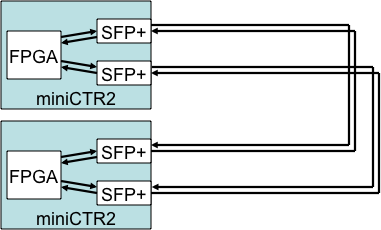 Two miniCTR2 boards used to send and receive data 6.25 Gbs – separate clocks.
11
CCWDM Tests
Tests done with four wavelengths 1470nm, 1490nm, 1510nm, and 1530nm SFP+ 4.8 GbS.
12
CWDM Tests
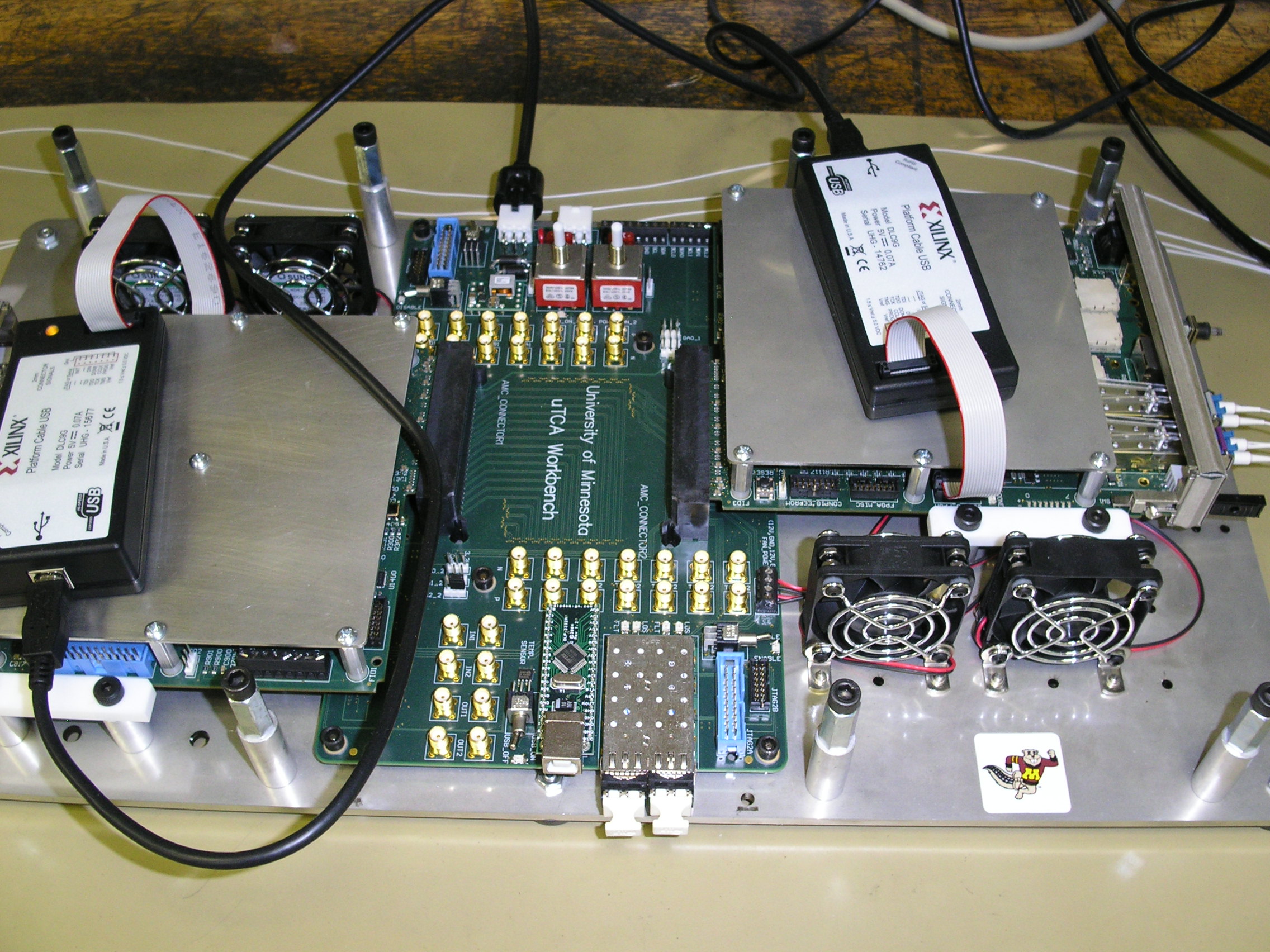 13
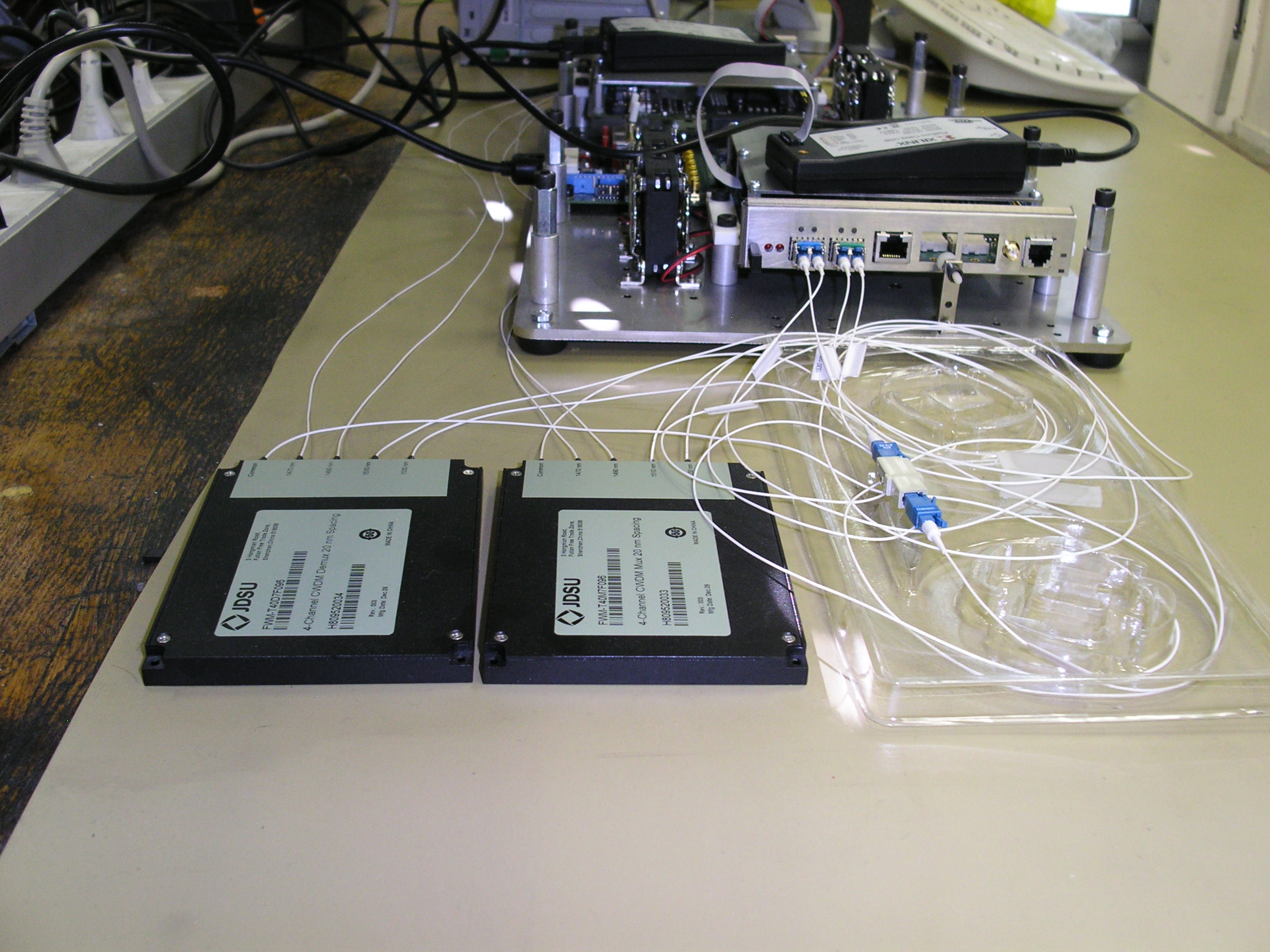 14
Future Plans
Radiation Test of WDM components.
Test with XFP.
Test with Mach-Zehnder 
Radiation tests with M-Z
15
XFP Test
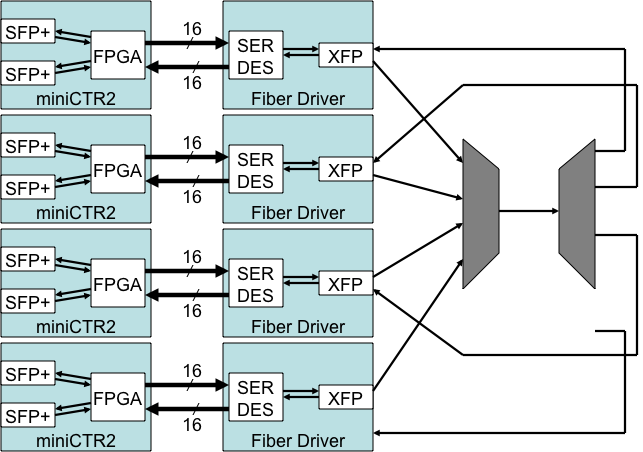 16
Test With Mach-Zehnder
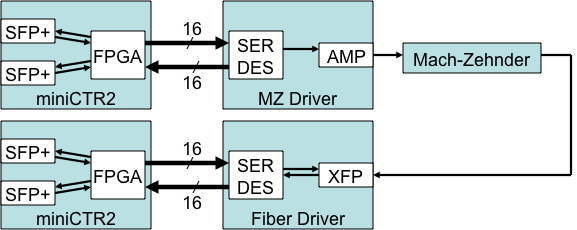 Use Mach-Zehnder with a CW laser and overlay 10 GbS signal generated from FPGA through a SER-DES
17
Summary
Minnesota group has long experience with production and testing of large scale fibre-optic systems.
Currently exploring the SNAP12 and CDW solutions.
Doing this in the context of CMS  HCAL upgrade and general R&D towards high density readout systems.
18